TRÒ CHƠI: Ong đi tìm mật
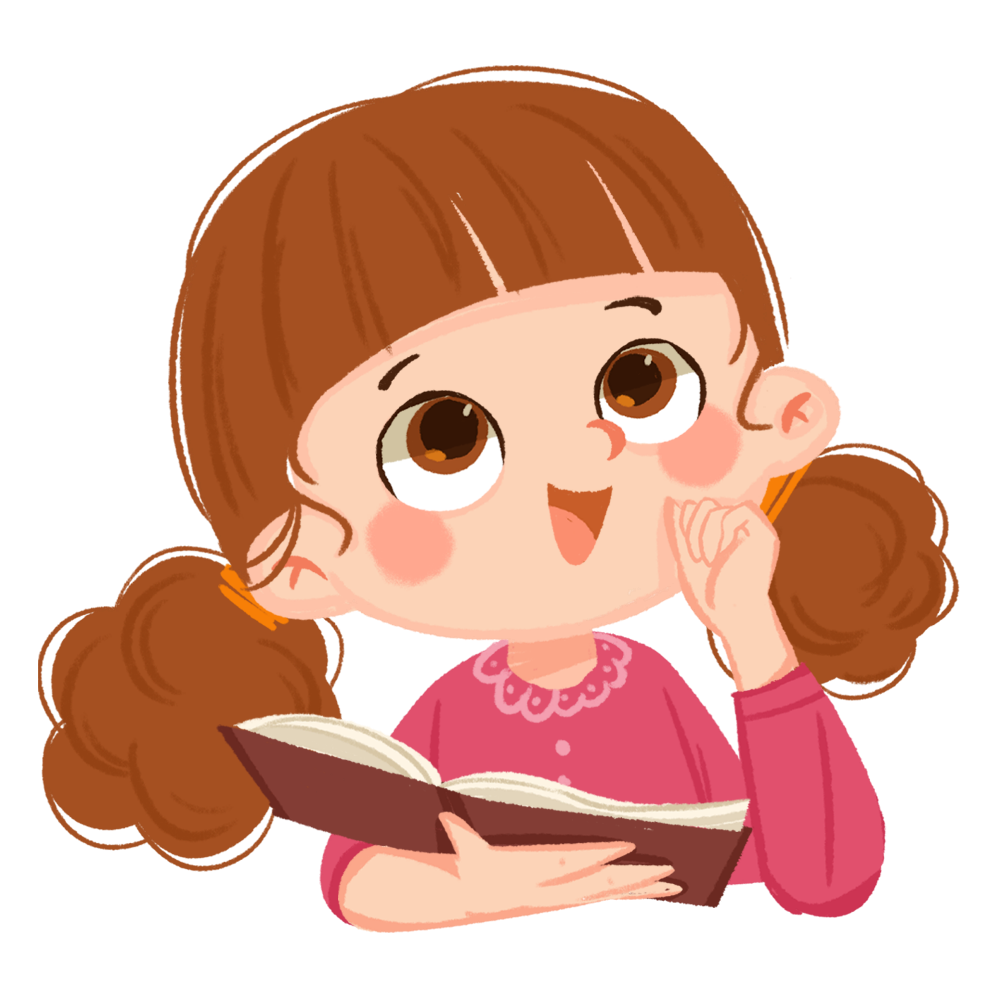 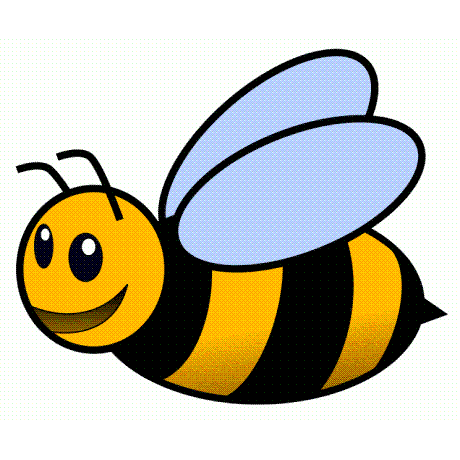 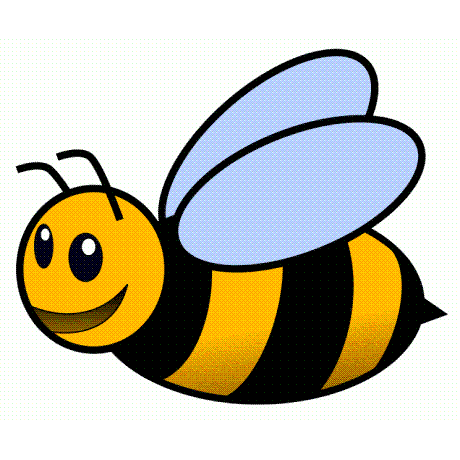 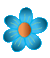 C
3
3
1
1
4
1
3
4
TRÒ CHƠI: Ong đi tìm mật
Câu 1: Phân số  chỉ phần tô màu của hình dưới đây là:
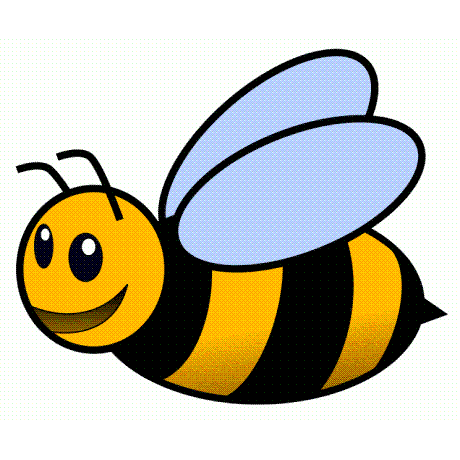 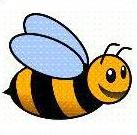 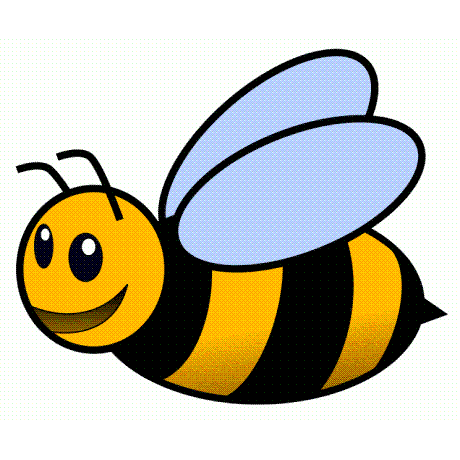 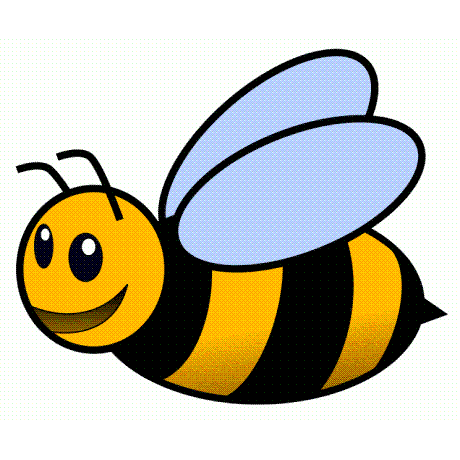 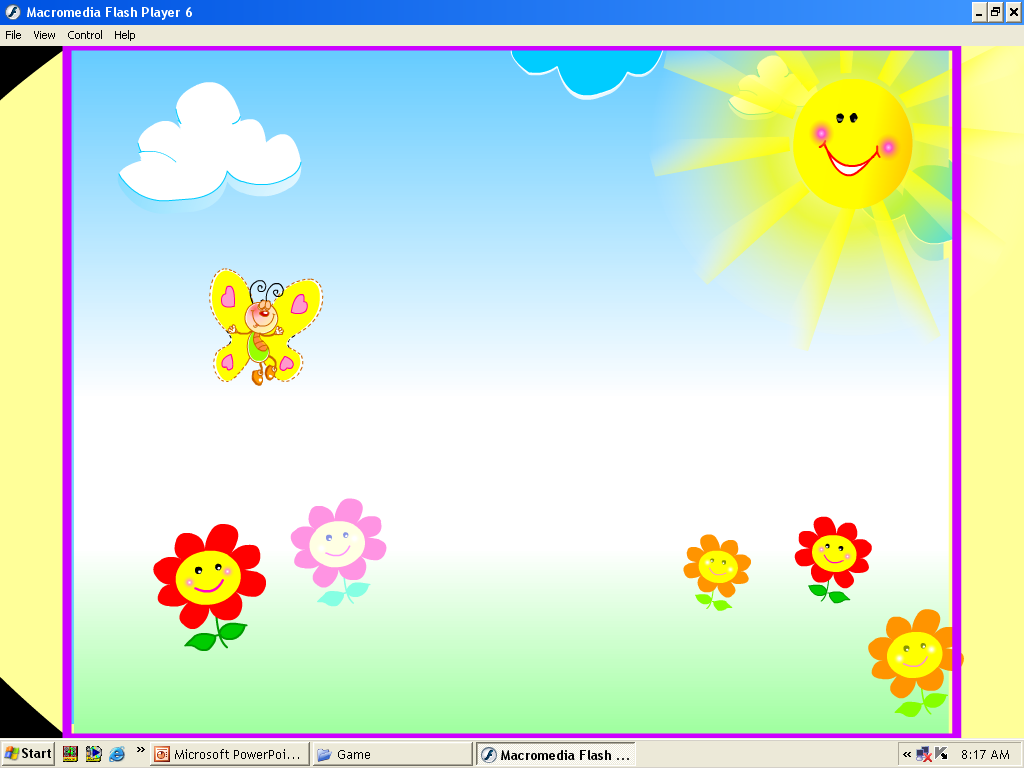 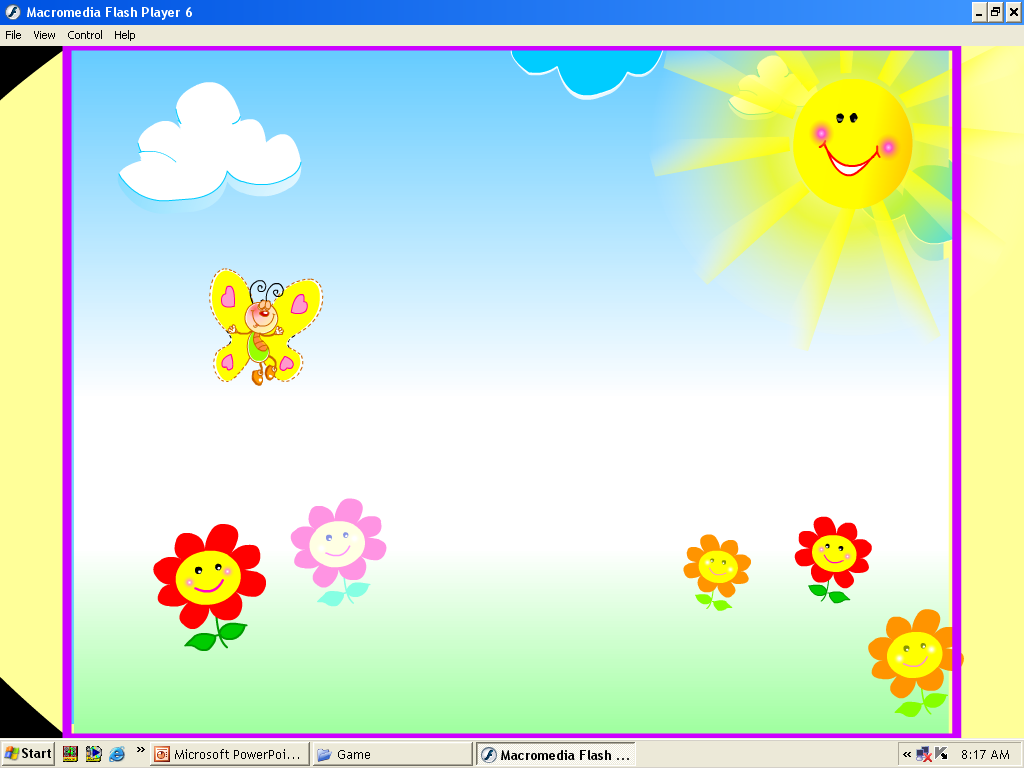 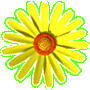 B
A
D
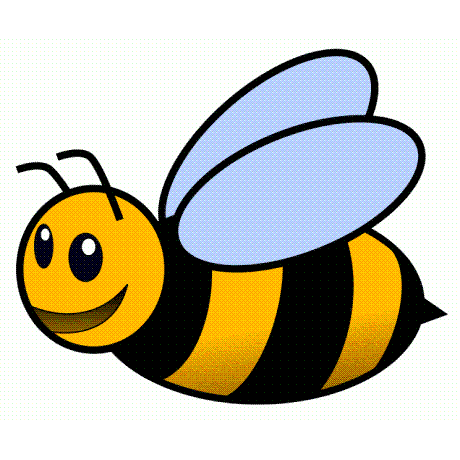 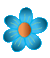 C
5
3
8
8
8
5
8
3
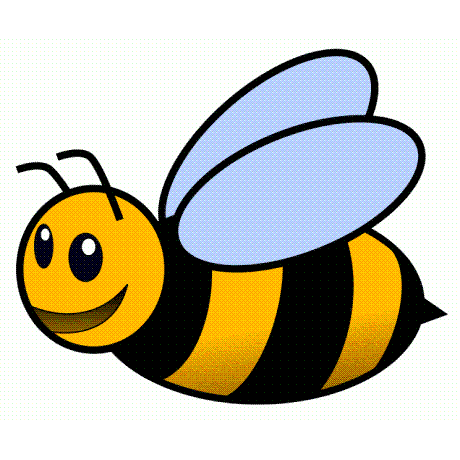 TRÒ CHƠI: Ong đi tìm mật
Câu 2: Phân số  chỉ phần tô màu của hình dưới đây là:
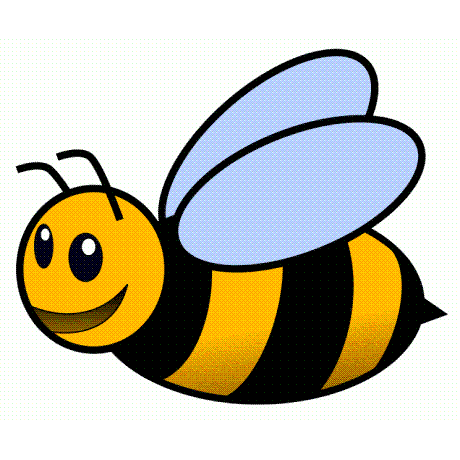 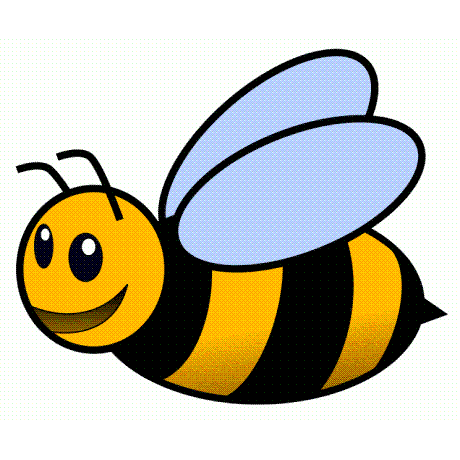 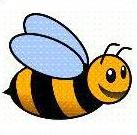 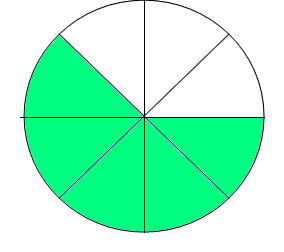 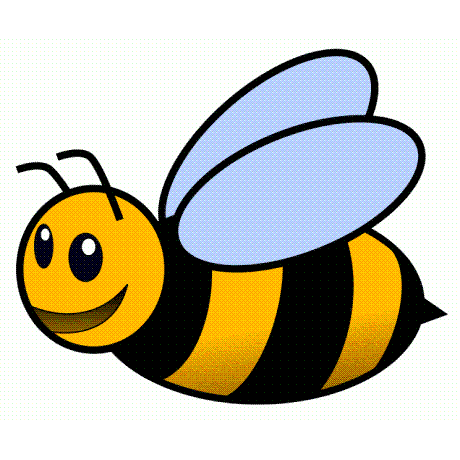 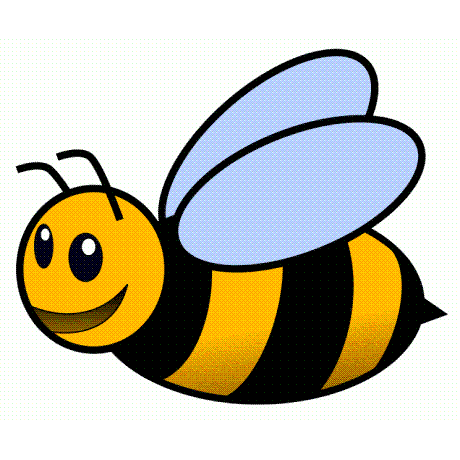 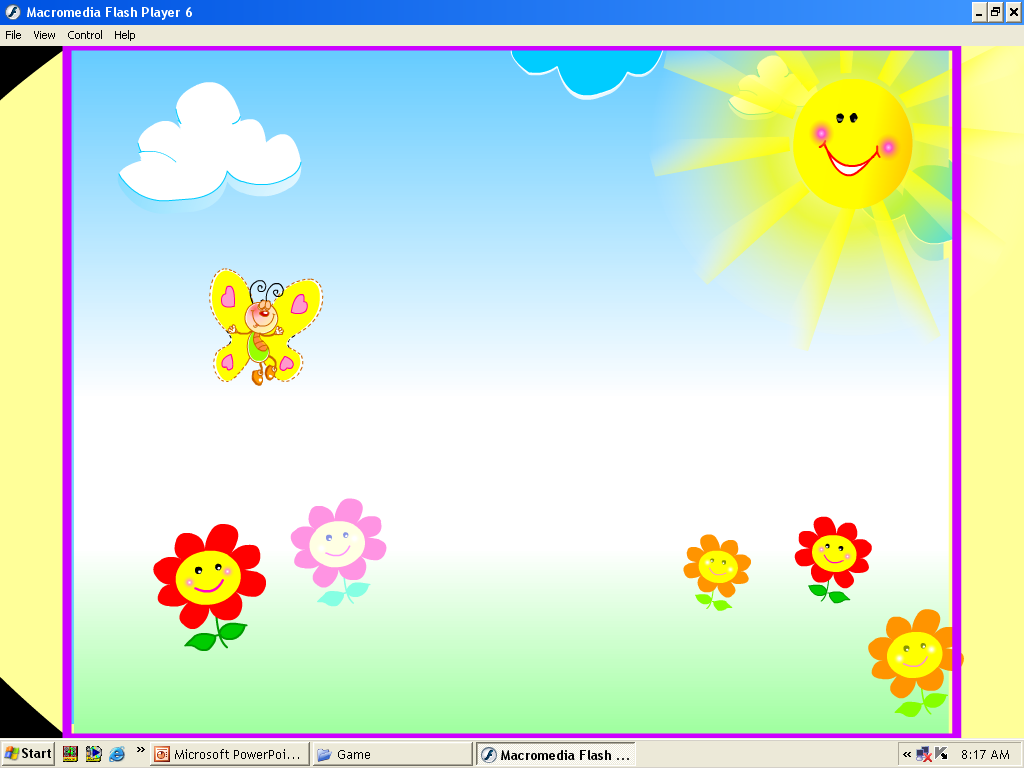 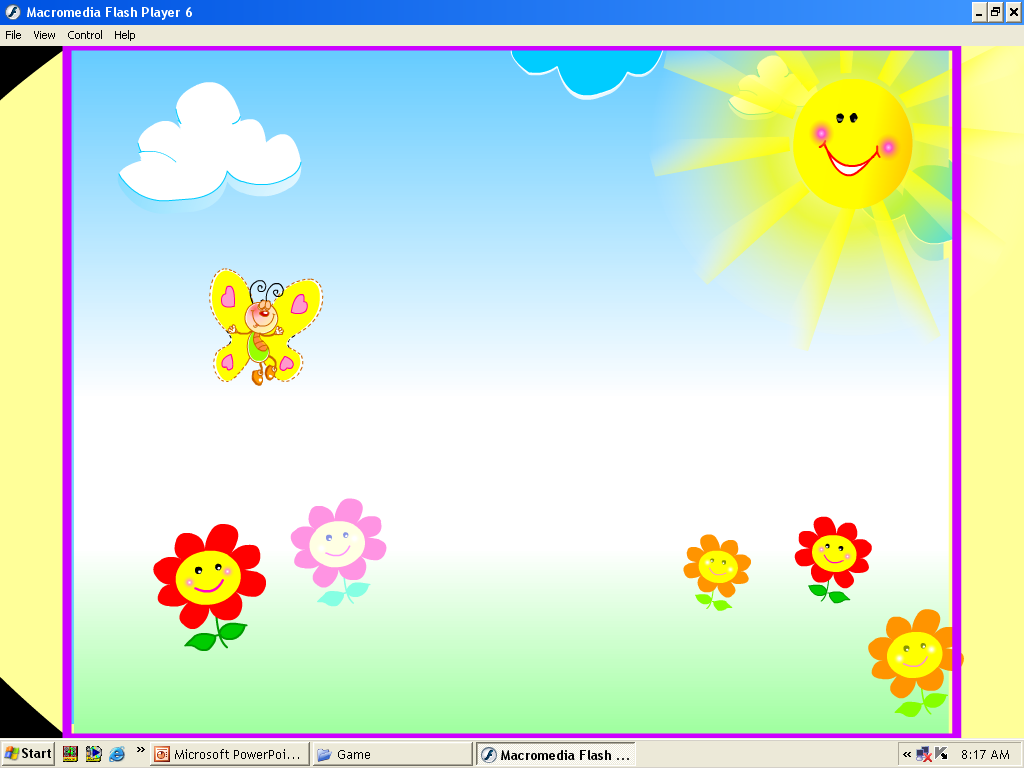 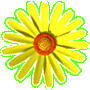 A
B
D
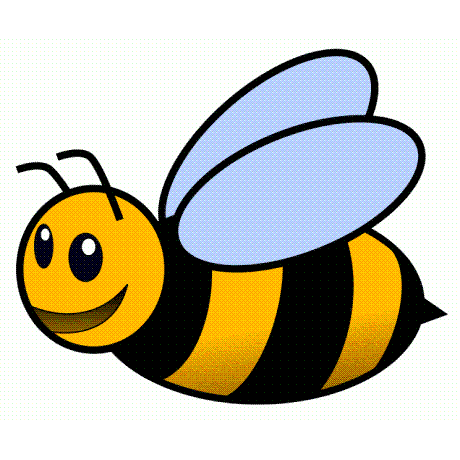 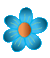 C
1
3
1
3
4
4
4
4
TRÒ CHƠI: Ong đi tìm mật
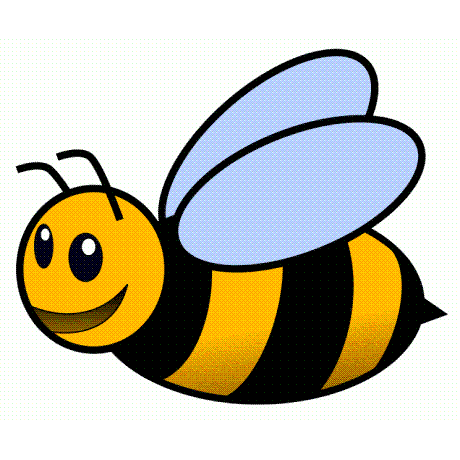 Câu 3: Số bánh của hình dưới đây là:
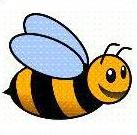 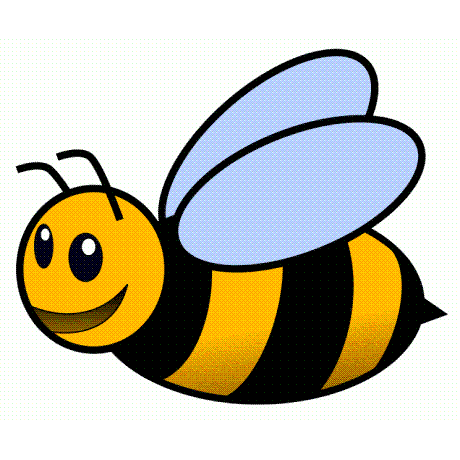 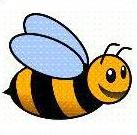 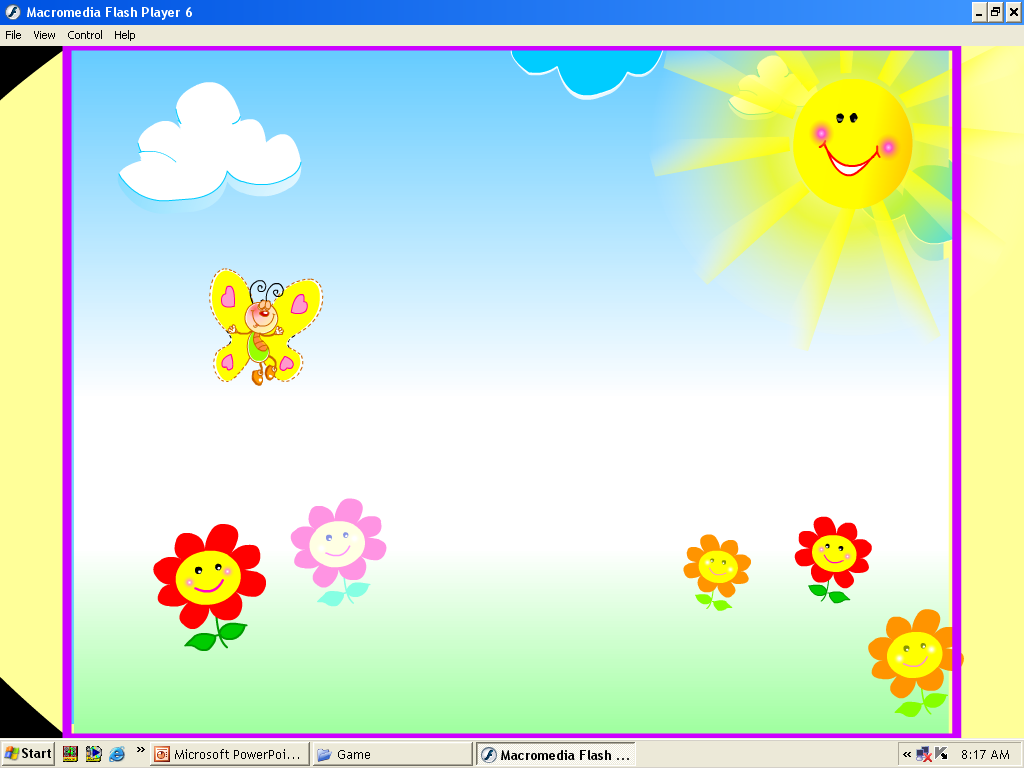 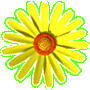 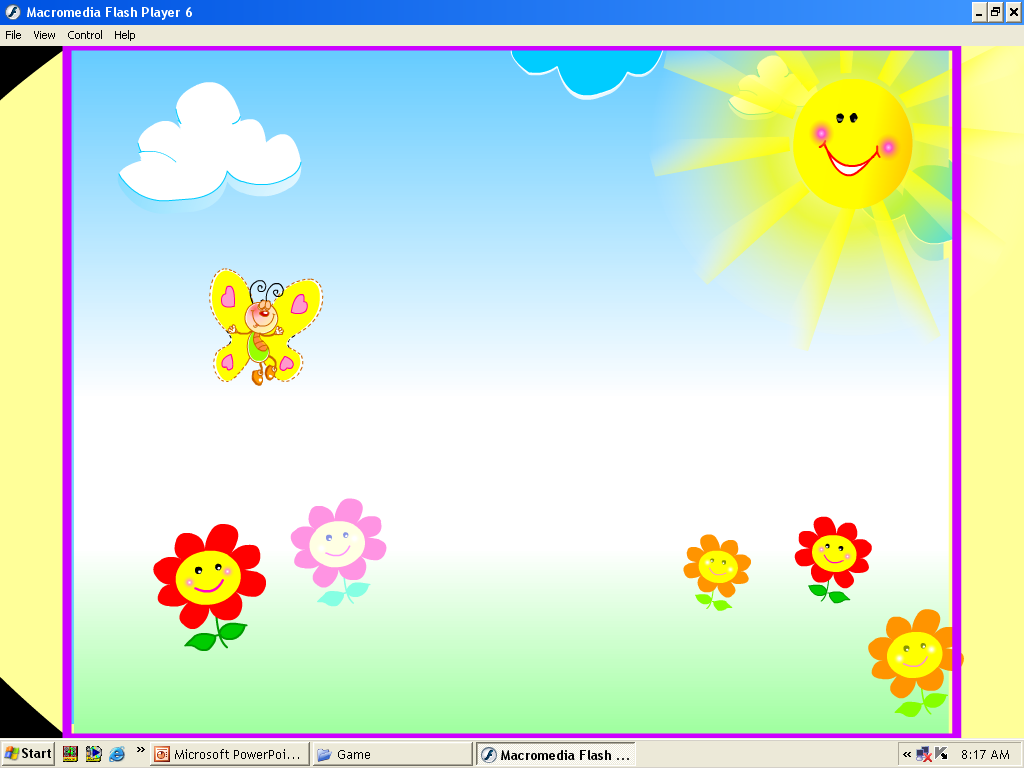 A
B
D
3 cái bánh 
và      cái bánh
3 cái bánh
và      cái bánh
2 cái bánh 
và      cái bánh
2 cái bánh 
và     cái bánh